Define  the  following…
Tom’s eyes were ice as he stared and her.
“I’m so hungry I could eat a whole horse!”
The poster stated she was found missing.
He ran fast like a cheetah.
The little dog laughed to see such fun.
The sun shone on the shiny shells. 
The cat and rat sat on the mat.
Define  the  following…
The cat and rat sat on the mat.
“It was thrilling to sit for 2 hours and wait”
A gun in someone’s pocket used to protect them, goes off and shoot them in the foot.
The repetition of vowel sounds in a line (Ex. ‘Thou he was brave, he fought in vain)
She could run like the wind
Figurative Language
Stanza/Verse - a group of lines forming the basic unit in a poem
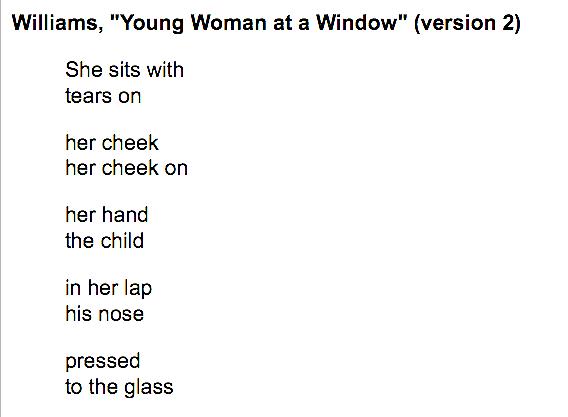 Stanza/Verse
Figurative Language
Metaphor – Implied comparison between things which are essentially dissimilar (Ex: A copper sky)

Onomatopoeia – Word imitate a sound (Ex: The drip of the water)
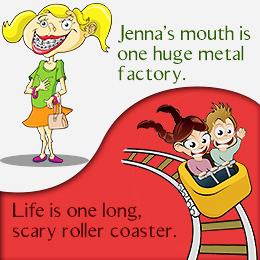 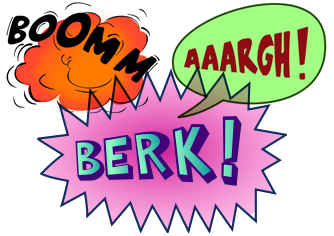 Figurative Language
Simile – Saying one thing is similar to another using “like”, “than” or “as” (Ex: He could run like the wind)

Oxymoron – Linking opposite (Ex: I must be cruel to be kind)
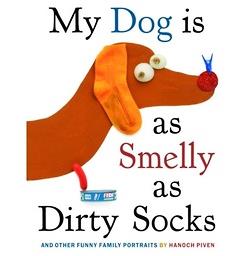 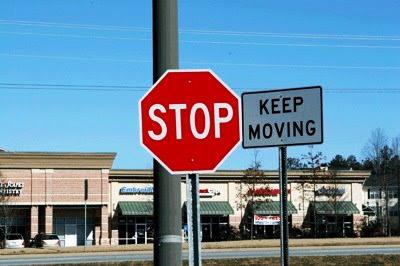 Figurative Language
Hyperbole – An exaggeration for effect (Ex: I have a ton of homework)

Personification – Giving human qualities to non-human things (Ex: The trees waved their arms frantically)
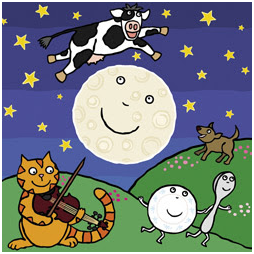 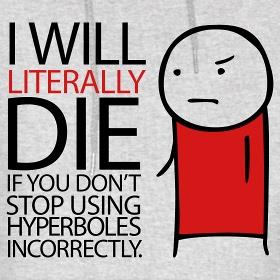 Figurative Language
Verbal Irony – Person says or writes one thing and means another (Ex: It was thrilling to sit for 2 hours and wait)

Alliteration – Repetition of consonants at the beginning of words (Ex: the furrow followed free)
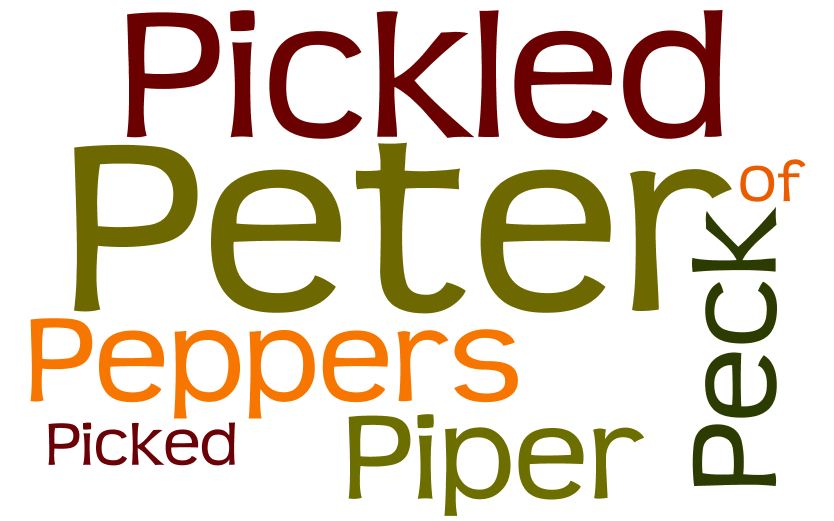 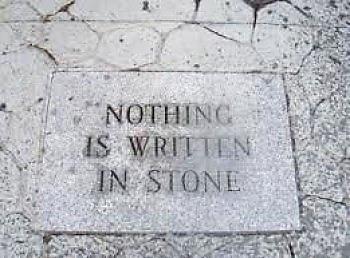 Figurative Language
Rhyme – The final vowel and consonant sounds at the end of words are the same (Ex: Cat/mat)

Assonance – The repetition of vowel sounds in a line (Ex. ‘Thou he was brave, he fought in vain)
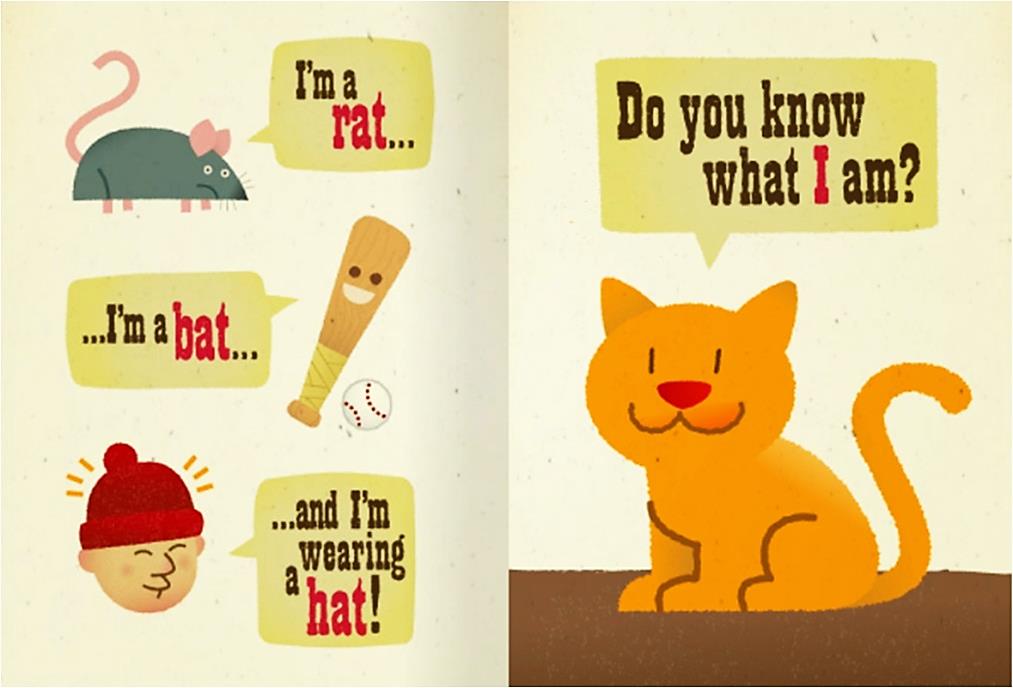 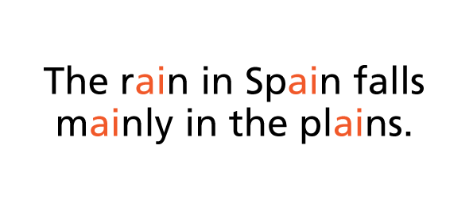 Figurative Language
Situational Irony – The opposite of what is expected happens (Ex.  A gun in someone’s pocket used to protect them, goes off and shoot them in the foot)
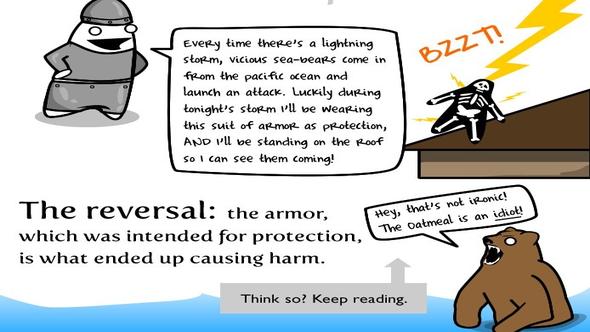